TRƯỜNG TH SỐ 1 PHƯỚC THUẬN
Bài: 10. Bảo vệ thông tin khi dùng máy tính (tt)
Môn: Tin học
Lớp: 3 – Năm học: 2023 – 2024
Ngày dạy: 19/02/2024
GV: Lê Xuân Diệm
KHỞI ĐỘNG: Cho các em hát bài hát
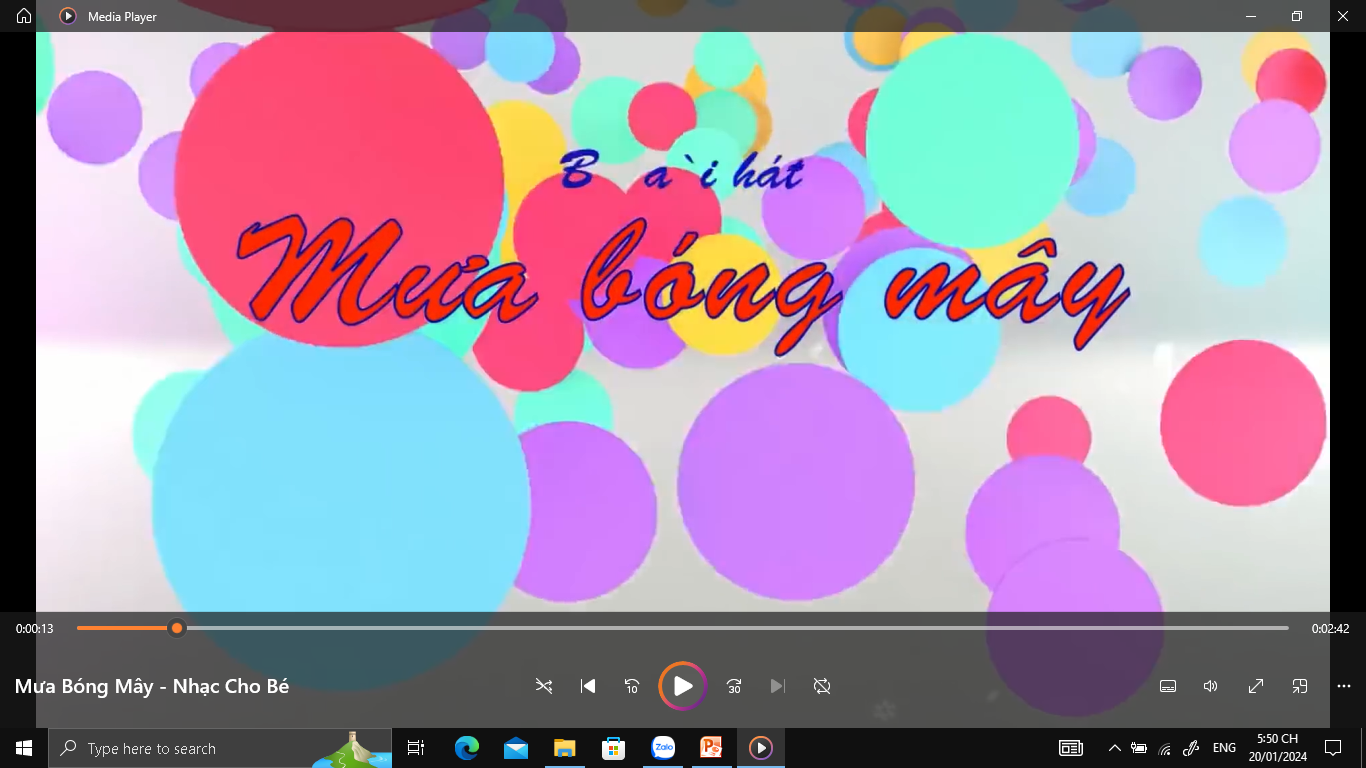 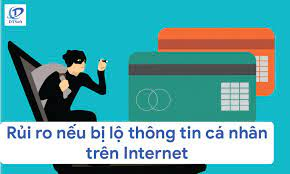 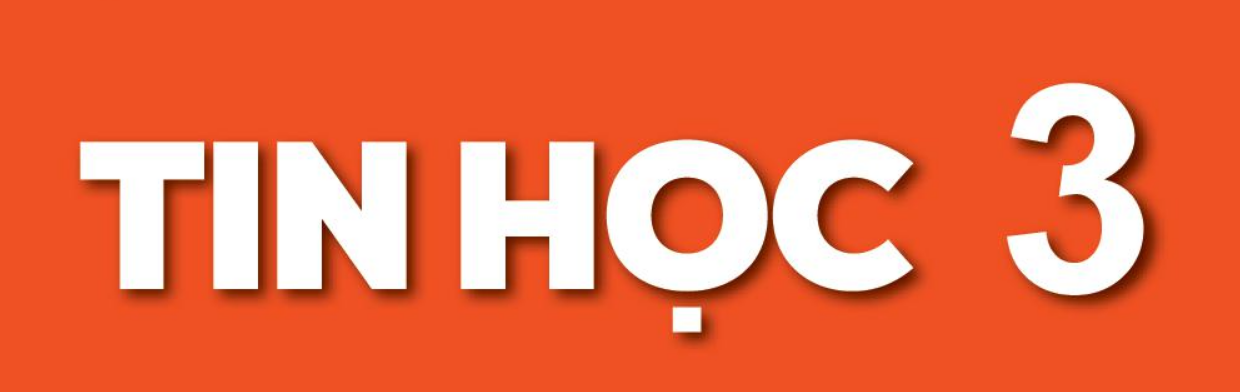 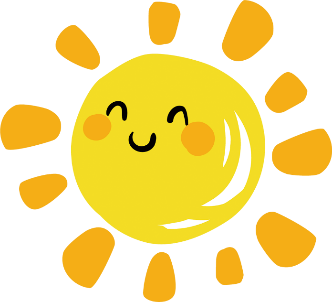 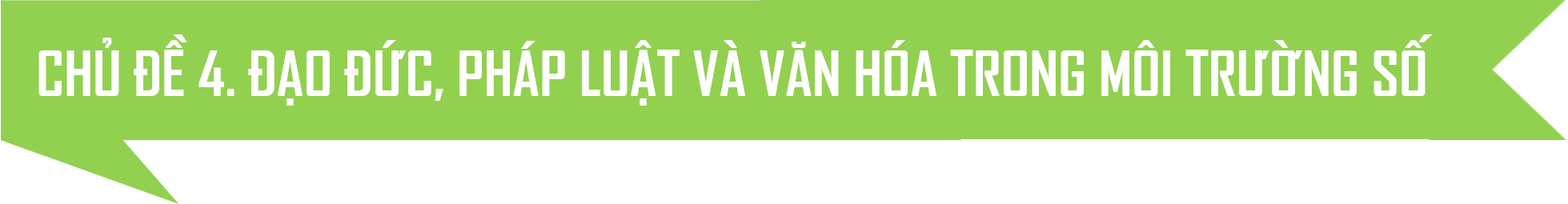 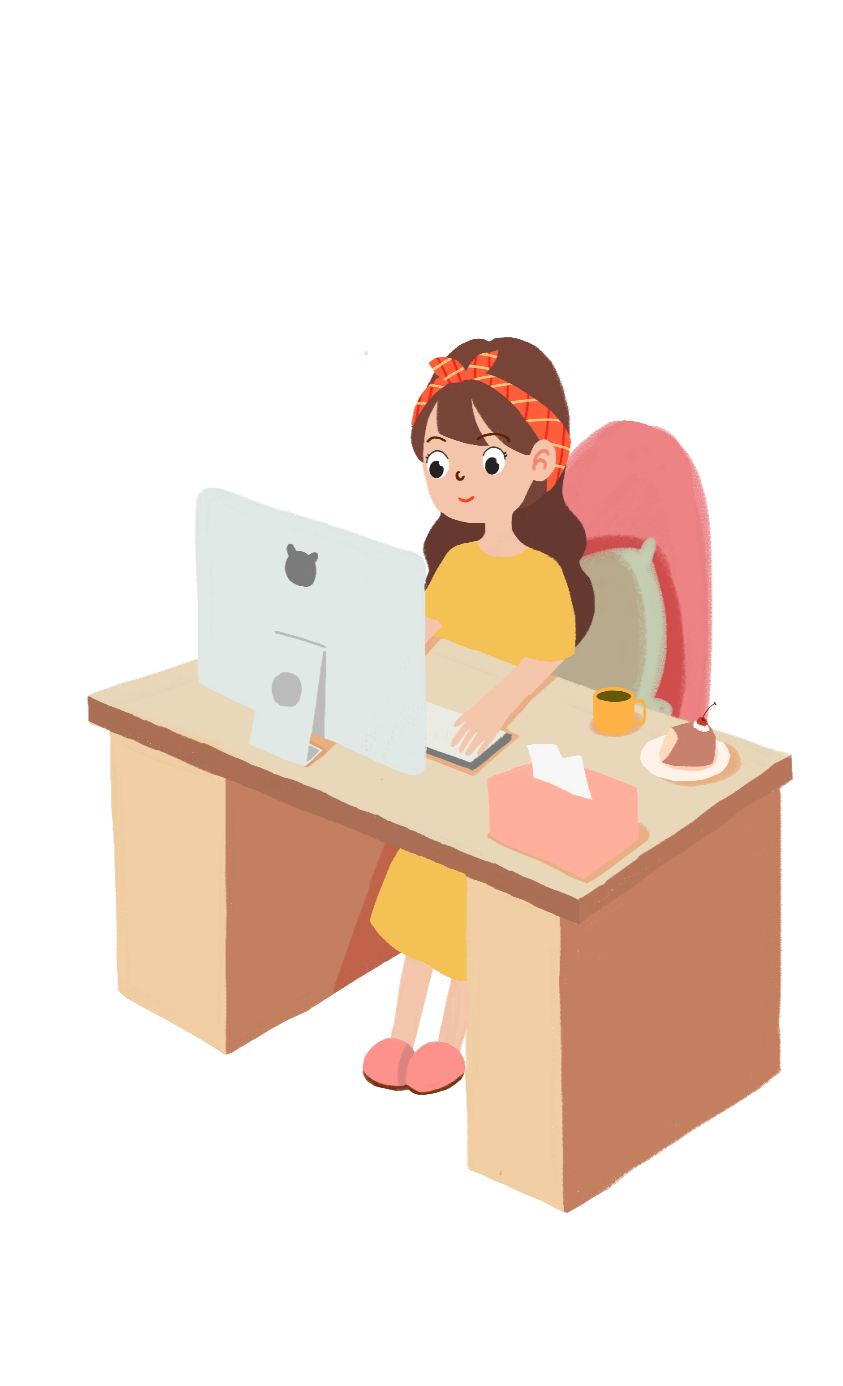 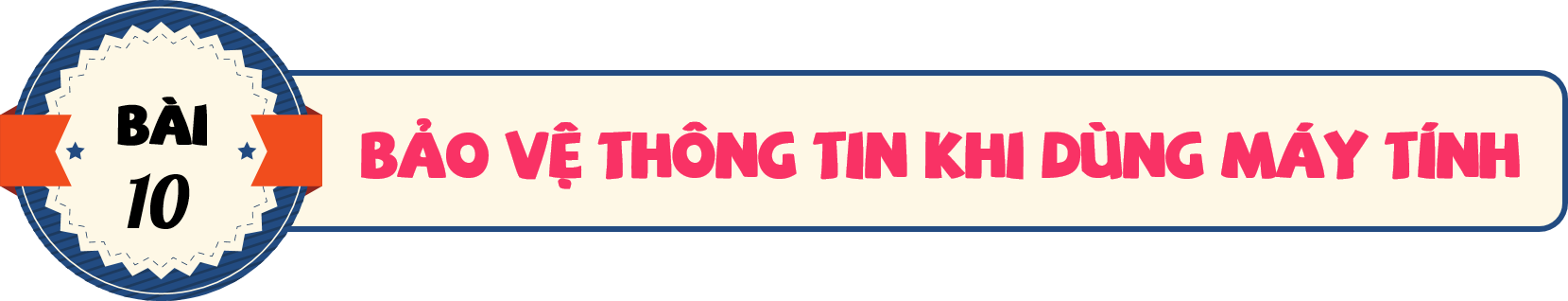 TT
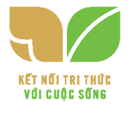 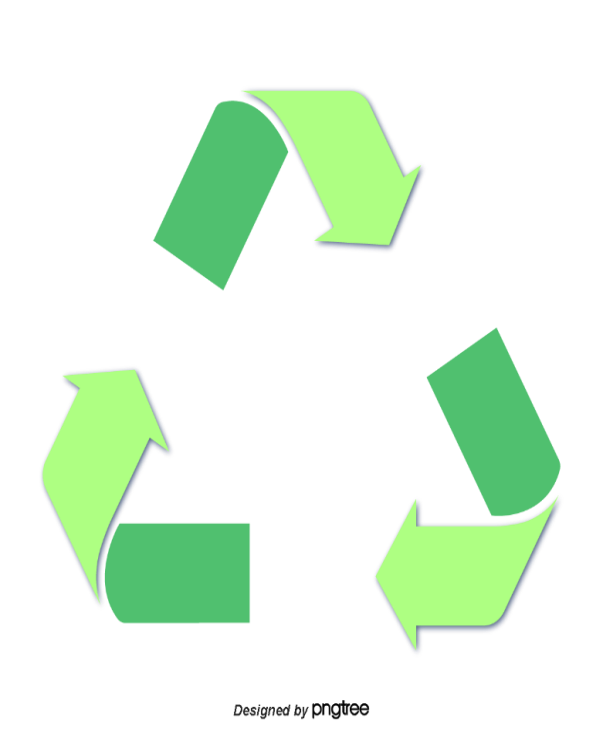 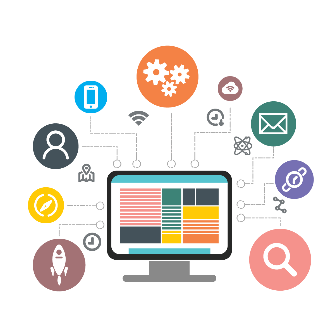 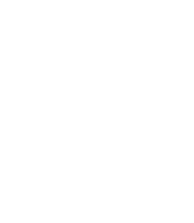 2. BẢO VỆ THÔNG TIN KHI GIAO TIẾP QUA MÁY TÍNH
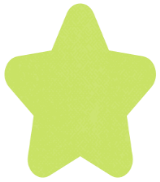 2
Thông tin được lưu trữ, trao đổi nhờ máy tính
HOẠT ĐỘNG
Em hãy thảo luận với các bạn trong nhóm để tìm ra cách bảo vệ thông tin lưu trữ trong máy tính hay trao đổi qua Internet.
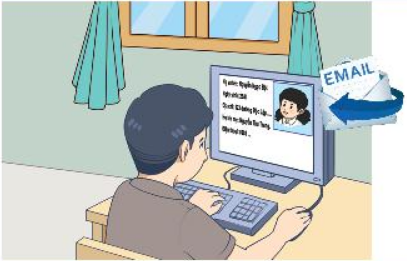 Trả lời: Cách bảo vệ thông tin lưu trữ trong máy tính hay trao đổi qua internet: Không trò chuyện hay cung cấp thông tin cá nhân, mật khẩu cho người không quen biết, không gửi và nhận tệp từ người lạ.
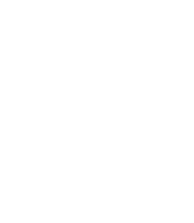 2. BẢO VỆ THÔNG TIN KHI GIAO TIẾP QUA MÁY TÍNH
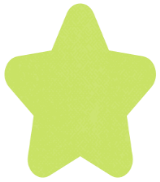 2
Thông tin được lưu trữ, trao đổi nhờ máy tính
HOẠT ĐỘNG
Em hãy thảo luận với các bạn trong nhóm để tìm ra cách bảo vệ thông tin lưu trữ trong máy tính hay trao đổi qua Internet.
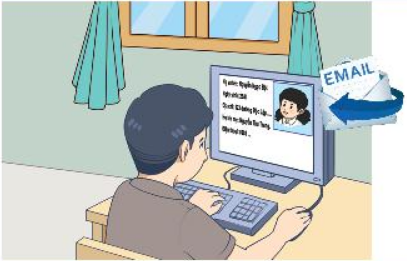 Em có thể sử dụng máy tính để trò chuyện, gửi thư, gửi tệp,... đến người khác. Trong quá trình trao đổi, thông tin có thể sẽ bị lộ ra bên ngoài nếu chúng ta không có ý thức bảo vệ.
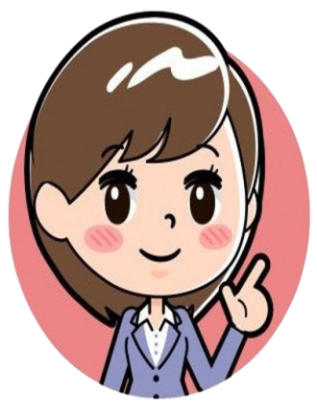 Nếu thông tin đó rơi vào tay kẻ xấu thì chúng có thể lợi dụng để thực hiện các mục đích đen tối. Kẻ xấu có thể lấy địa chỉ, thông tin liên lạc của em để gửi lên các trang web có nội dung xấu, độc hại hoặc dụ dỗ, mời gọi các em tham gia các trò chơi trực tuyến. Kẻ xấu có thể sử dụng các thông tin bí mật của em để đe dọa, bắt nạt em trên Internet, thậm chí là lừa đảo, tống tiền gia đình em,...
Vì vậy, chúng ta cần có ý thức bảo vệ thông tin cá nhân và gia đình.
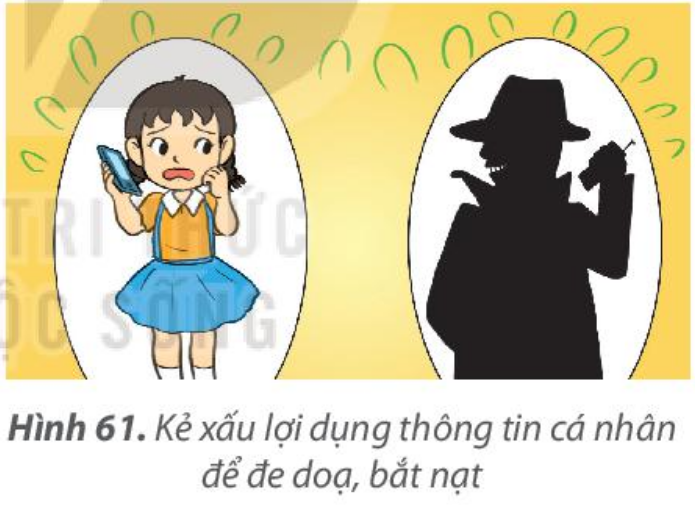 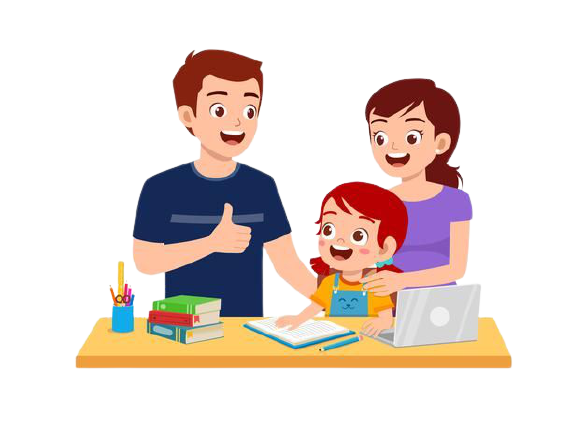 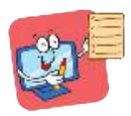 Bảo vệ thông tin cá nhân và gia đình: không cung cấp tên và địa chỉ cho người lạ, không gửi và nhận tệp từ người không quen biết, bảo vệ mật khẩu khi dùng máy tính.
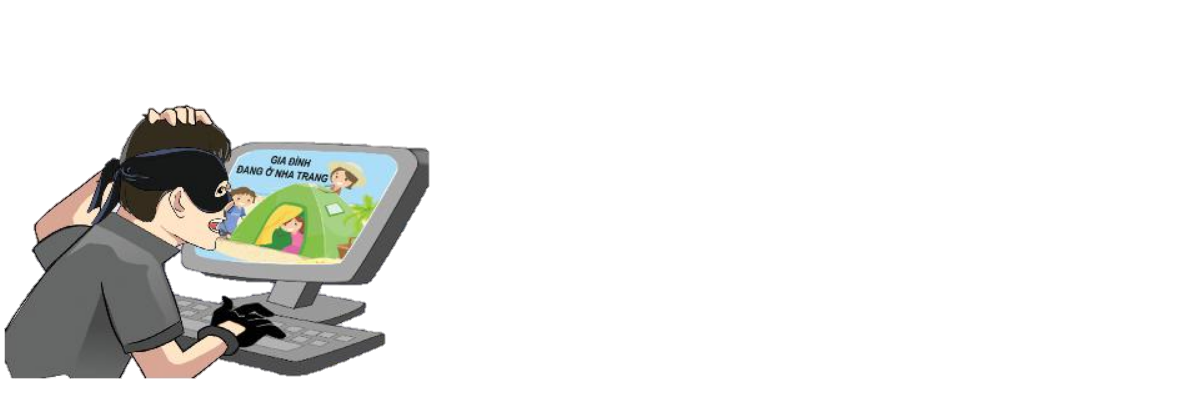 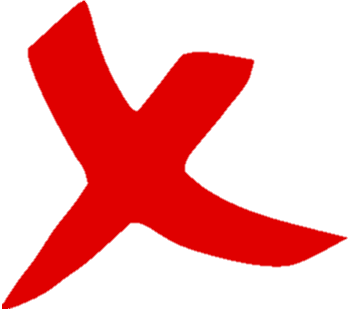 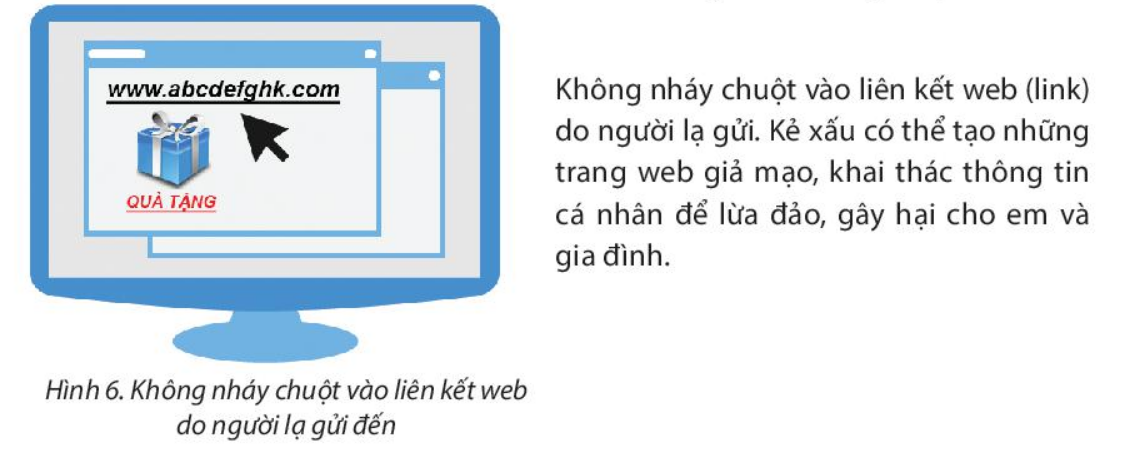 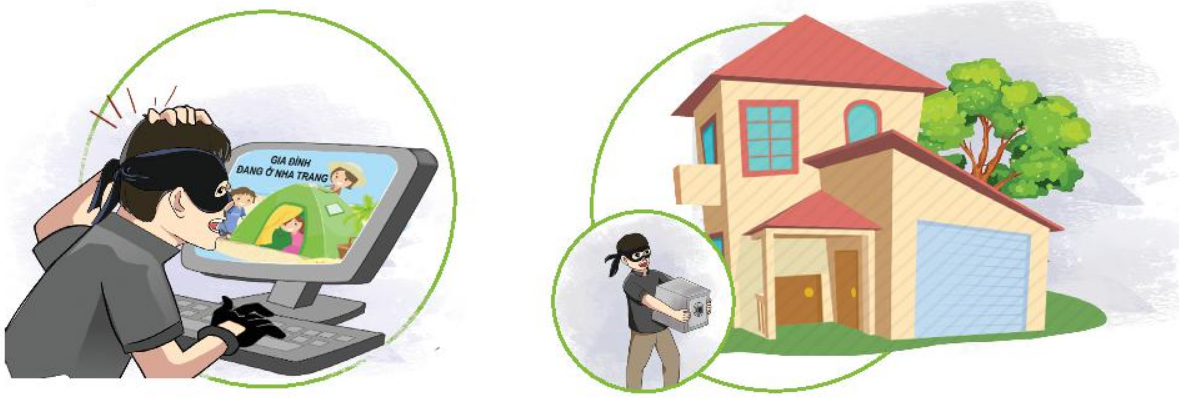 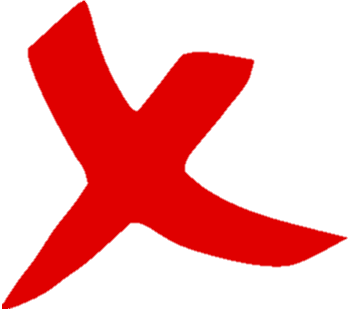 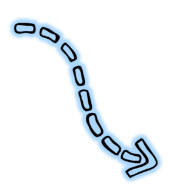 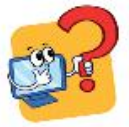 1. Khi có thông tin cá nhân của em hoặc gia đình em thì người xấu có thể:
Lưu ý: Các em hãy nhấn chọn vào câu trả lời để biết đáp án
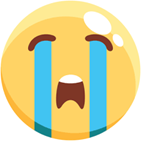 A. Tìm đến em để thực hiện ý đồ xấu.
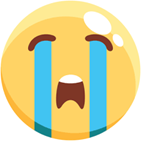 B. Đăng tin nói xấu em hay gia đình em trên Internet.
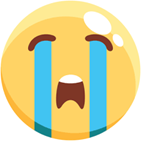 C. Mạo danh em hoặc các thành viên trong gia đình em để làm việc xấu.
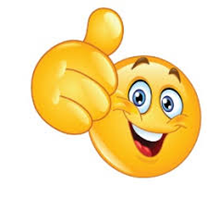 D. Tất cả các ý trên.
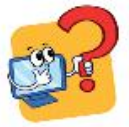 2. Em không nên chia sẻ rộng rãi trên Internet những thông tin nào sau đây?
Lưu ý: Các em hãy nhấn chọn vào câu trả lời để biết đáp án
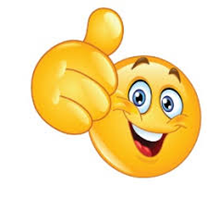 A. Họ tên, địa chỉ của nhà em.
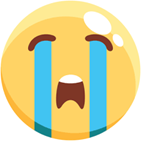 B. Bài thơ em thích.
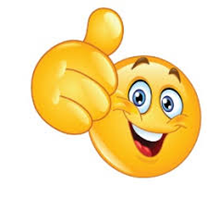 C. Số điện thoại của bố.
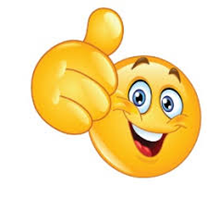 D. Nơi làm việc của mẹ.
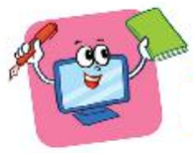 LUYỆN TẬP
1. Em hãy ghép mỗi mục ở cột A với một mục thích hợp ở cột B.
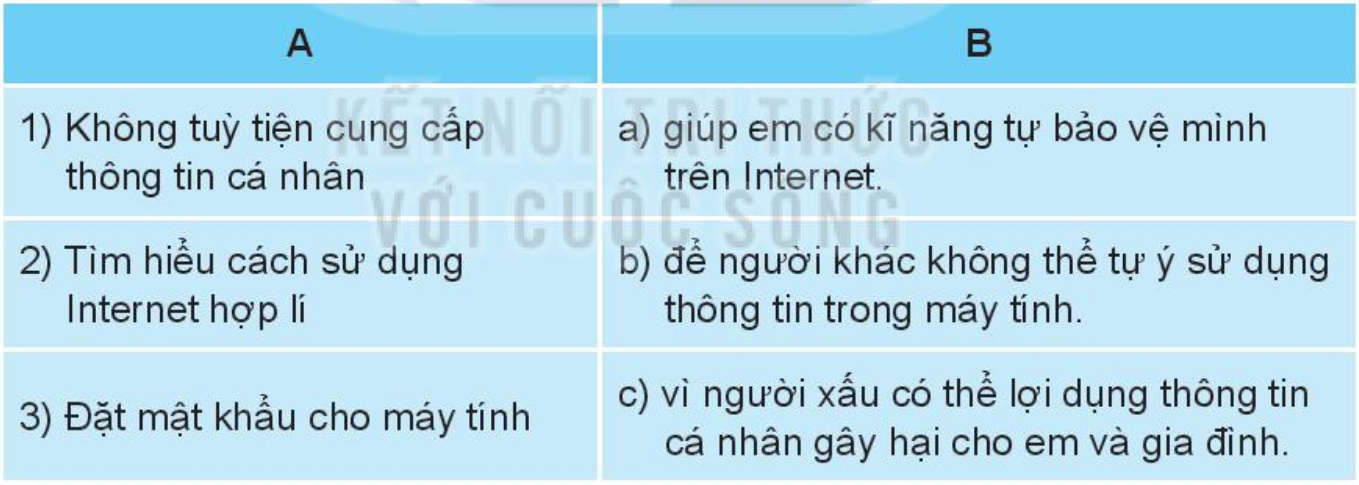 1  c
2  a
3  b
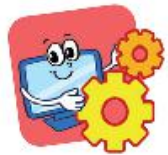 VẬN DỤNG
2. Em hãy kể ví dụ về hậu quả của việc lộ thông tin cá nhân trên Internet mà em biết.
Trả lời: Bị người khác mạo danh mình rồi lừa gạc bạn bè, người thân
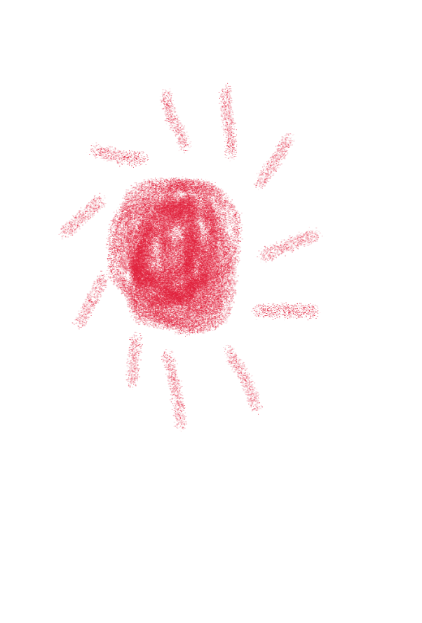 L
L
LOVE
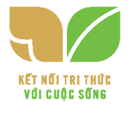 TẠM BIỆT VÀ HẸN GẶP LẠI
G
PIRCE
L
S
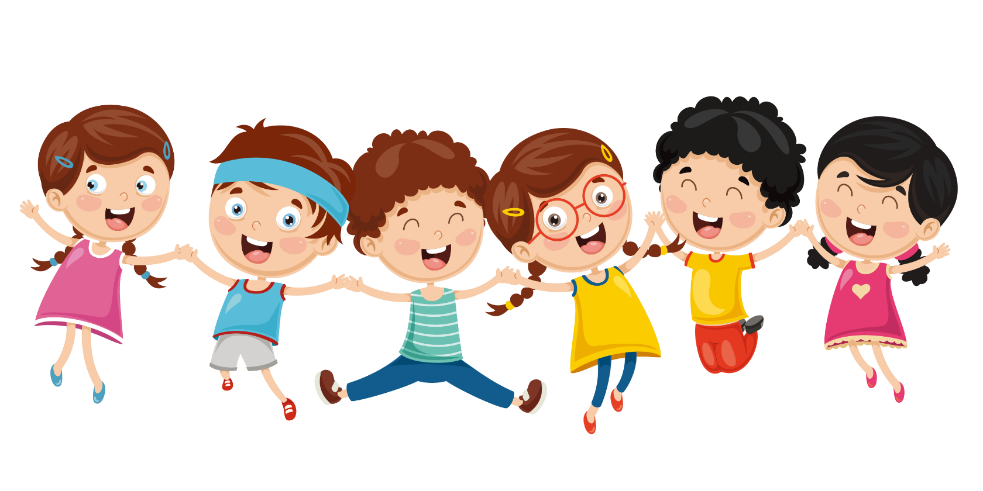 T
H
L